Помощь родителям выпускниковв период подготовки к ЕГЭ
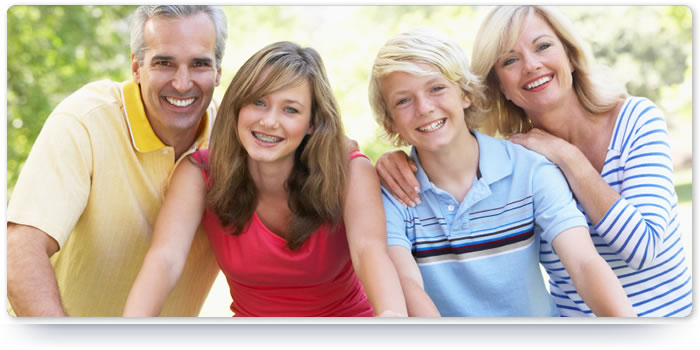 «Как помочь детям подготовиться к ЕГЭ?»
При подготовке учеников к экзамену огромную роль играют родители. Именно родители во многом ориентируют их на выбор предмета, который дети сдают, внушают уверенность в своих силах или, наоборот, повышают тревогу, помогают, волнуются и переживают из-за недостаточно высоких оценок.
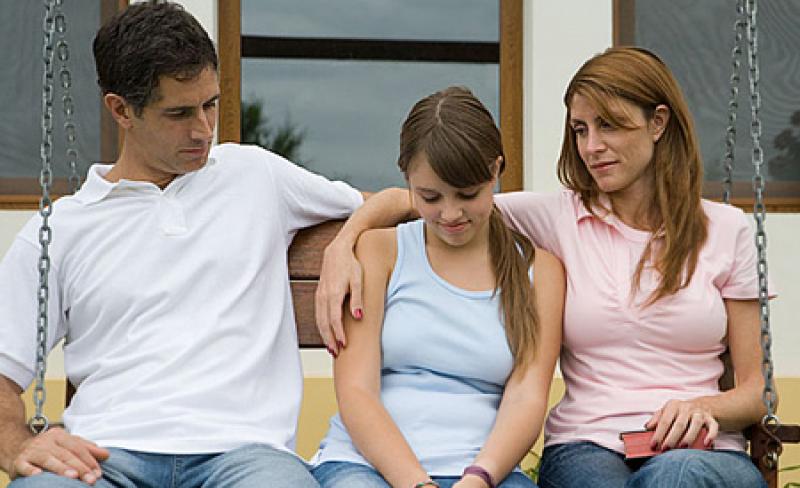 Советы родителям
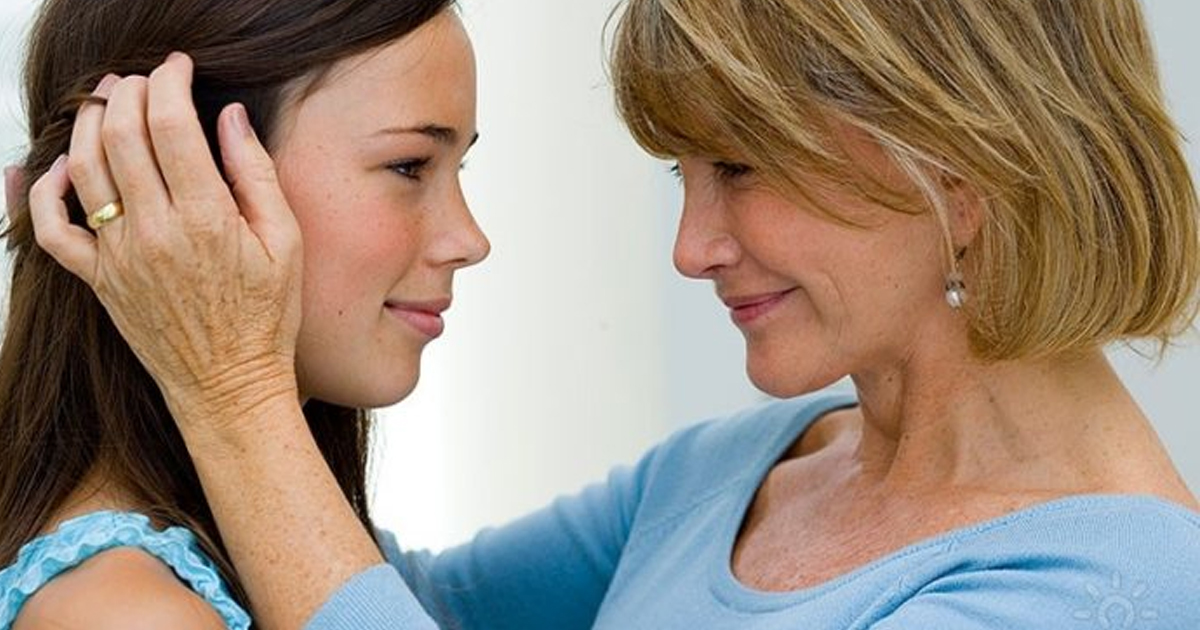 Не тревожьтесь о количестве баллов, которые ребенок получит на экзамене, и не критикуйте ребенка после экзамена. Окажите поддержку в любом случае.
Советы родителям
Не повышайте тревожность ребенка накануне экзаменов - это может отрицательно сказаться на результате тестирования. Ребенку всегда передается волнение родителей.
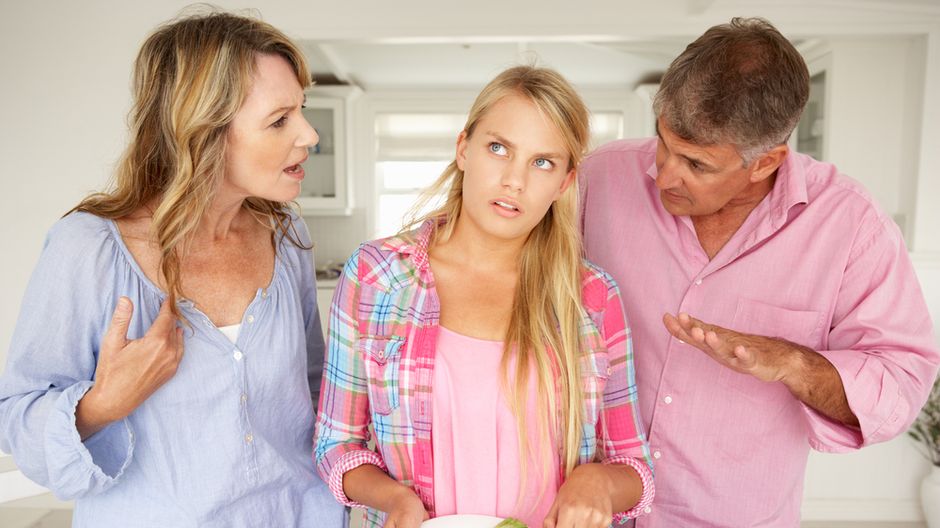 Советы родителям
Повышайте его уверенность в себе, так как чем больше ребенок боится неудачи, тем более вероятности допущения ошибок.
В процессе подготовки к экзаменам подбадривайте ребенка, хвалите его за то, что он делает хорошо.
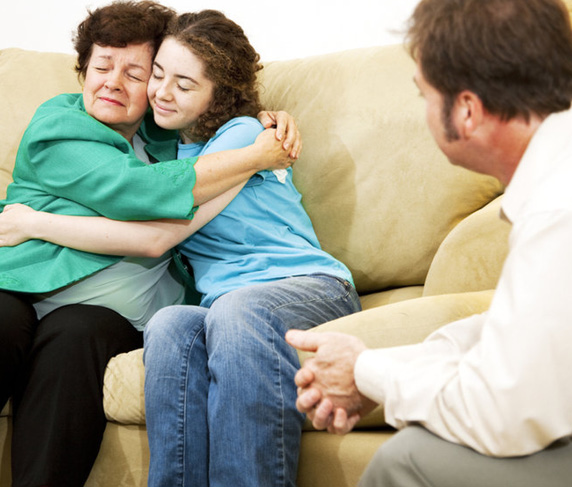 Советы родителям
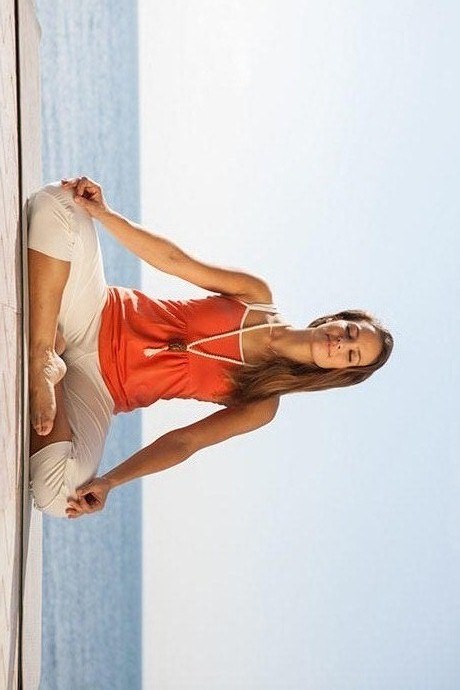 Контролируйте режим подготовки ребенка, не допускайте перегрузок, объясните ему, что он обязательно должен чередовать занятия с отдыхом.
Наблюдайте за самочувствием ребенка, никто, кроме Вас, не сможет вовремя заметить и предотвратить ухудшение состояние ребенка, связанное с переутомлением.
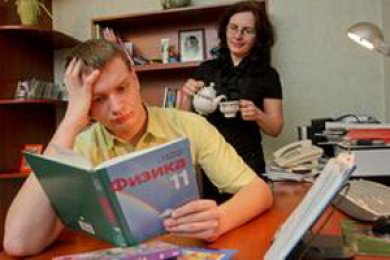 Советы родителям
Обеспечьте дома удобное место для занятий, проследите, чтобы никто из домашних не мешал.
Обратите внимание на питание ребенка: во время интенсивного умственного напряжения ему необходима питательная и разнообразная пища и сбалансированный комплекс витаминов.
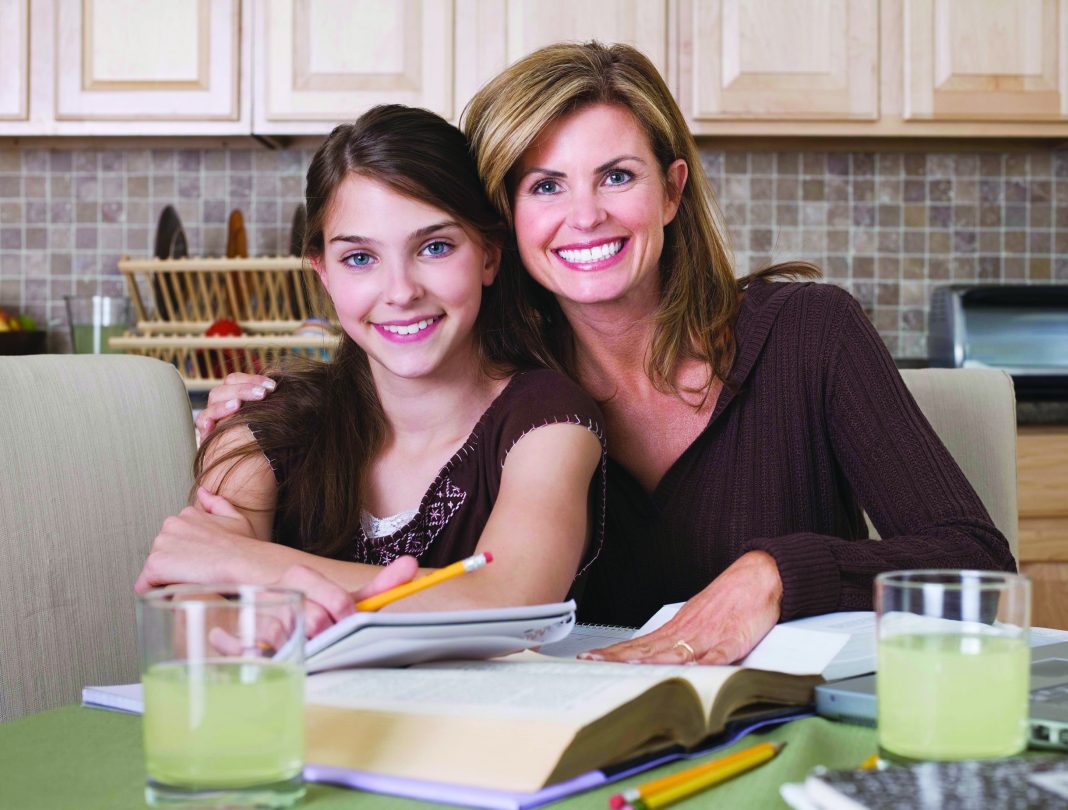 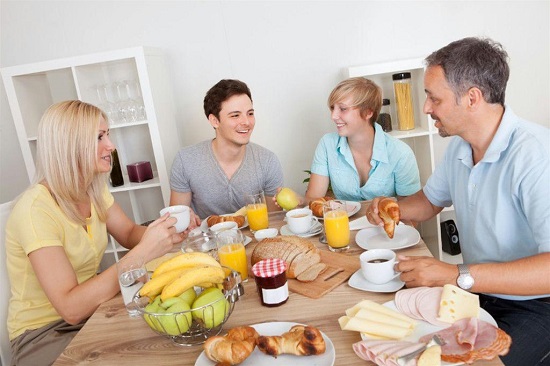 Советы родителям
Помогите детям распределить темы подготовки по дням.
Ознакомьте ребенка с методикой подготовки к экзаменам. Не имеет смысла зазубривать весь фактический материал, достаточно просмотреть ключевые моменты и уловить смысл и логику материала. Очень полезно делать краткие схематические выписки и таблицы, упорядочивая изучаемый материал по плану
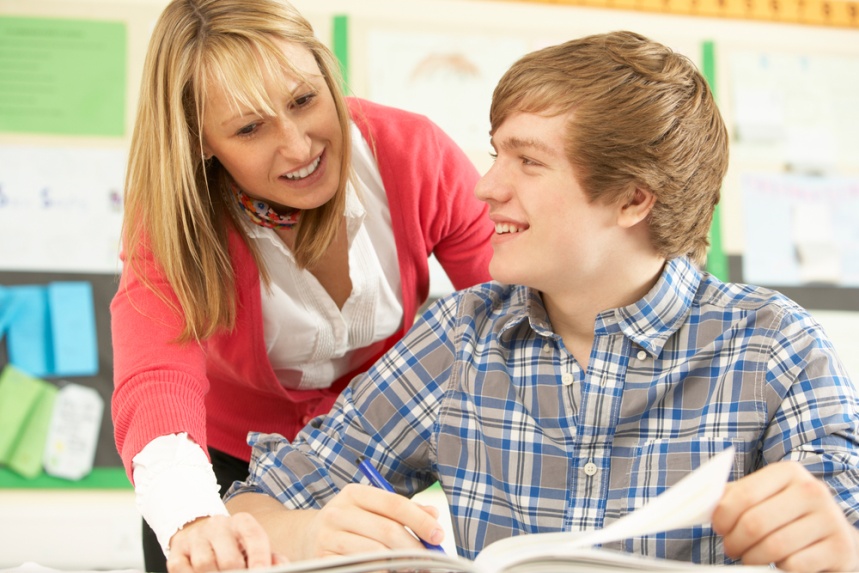 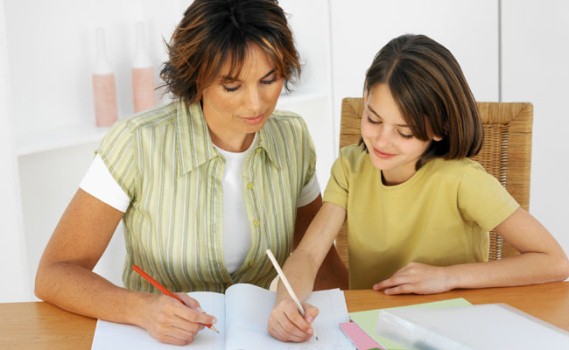 Советы родителям
Подготовьте различные варианты тестовых заданий по предмету 
Заранее во время 
тренировки по 
тестовым заданиям 
приучайте ребенка 
ориентироваться во 
времени и уметь его
распределять.
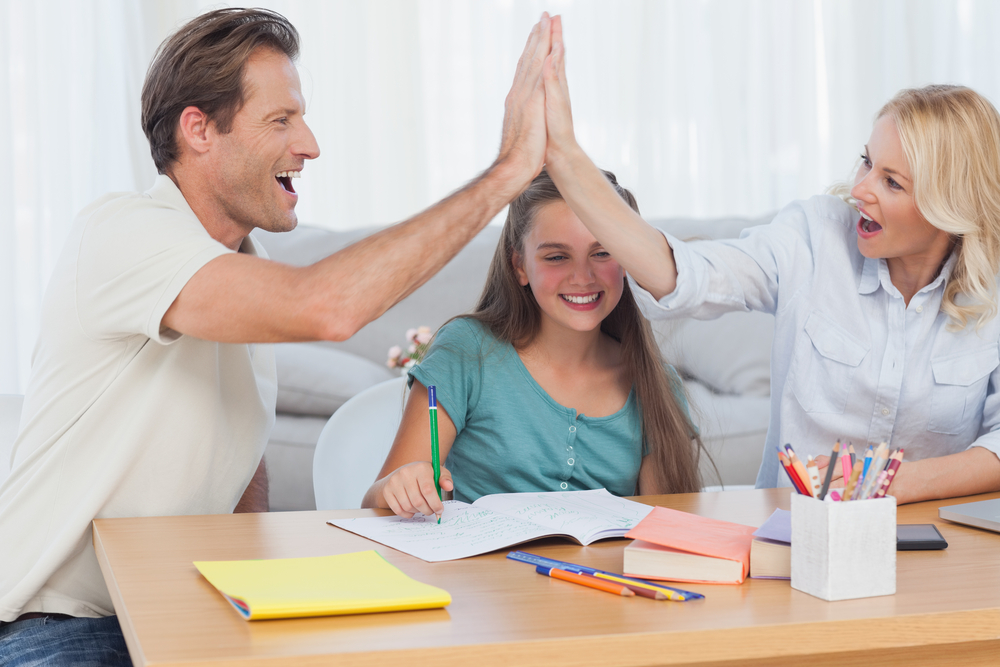 Советы родителям
Посоветуйте детям во время экзамена обратить внимание на следующее: 
пробежать глазами весь тест, чтобы увидеть, какого типа задания в нем содержатся, это поможет настроиться на работу; 
внимательно прочитать
     вопрос до конца и понять его смысл; 
если не знаешь ответа на 
    вопрос или не уверен, пропусти
    его и отметь, чтобы потом к нему 
     вернуться; 
если не смог в течение отведенного
     времени ответить на вопрос, есть смысл положиться на свою интуицию и указать наиболее вероятный вариант.
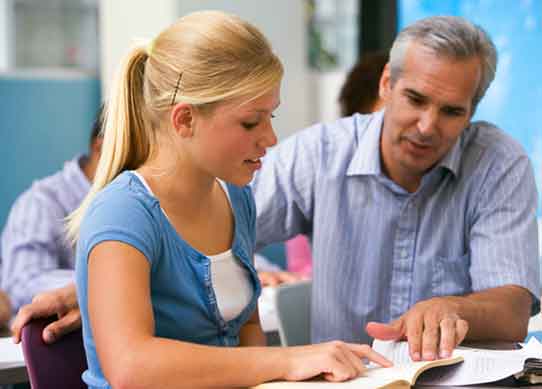 Советы родителям
Накануне экзамена обеспечьте ребенку полноценный отдых, он должен отдохнуть и как следует выспаться.
Практика показывает: переедание непосредственно перед экзаменом тормозит умственную активность.
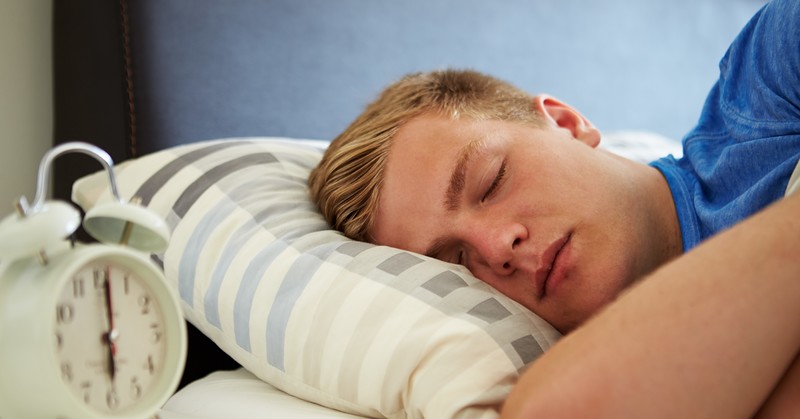 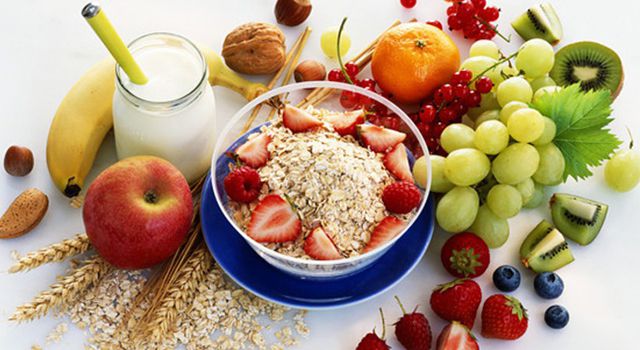 Советы родителям
И помните: 
самое главное - это снизить напряжение и тревожность ребенка и обеспечить подходящие условия для занятий.
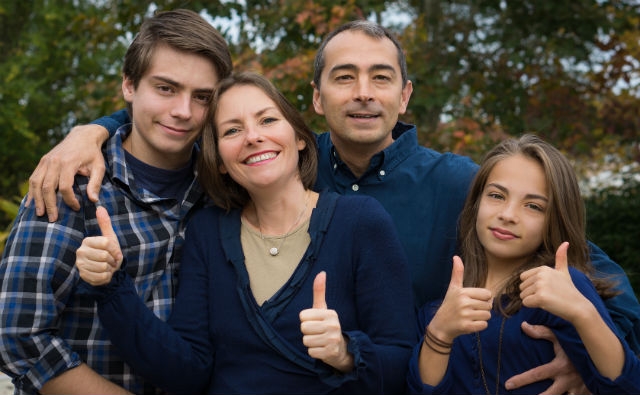